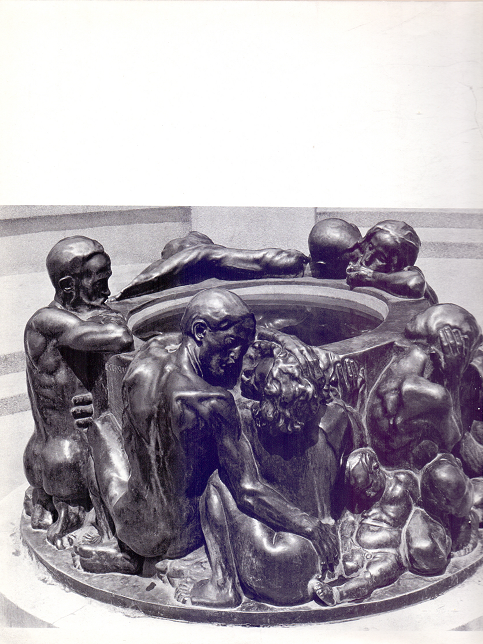 Cultures of South-Eastern Europe 2November 23, 2015
National Figures of Heroes in the Statuary of Ivan Meštrović and the Epic Cycle Croatian kings of Vladimir Nazor




The Well of Life, 1905
IVAN MEŠTROVIĆAutoportrait, bronze, 1892
2
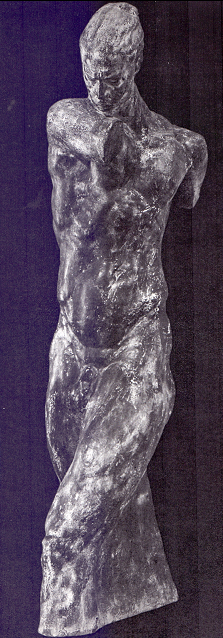 MEŠTROVIĆ’S KOSOVO CYCLE1. Miloš Obilić, bronze, 1909
3
2. Princ Marko on his horse Šarac, bronze, 1910
4
3. Kosovo Girl, marble, 1909
5
4. Blind Minstrel, bronze, 1908
6
5. Memory, marble, 1908 (formerly named Vukosava)
7
6. A Widow, bronze, 1907
8
7. Torso of Banović Strahinja, marble, 1908
9
8. Srđa Zlopogleđa, bronze, 1908
10
9. My Mother, bronze, 1909
11
Statue of the Victor , a figure from the Monument of Freedom, bronze, 14 meters of height, placed in Kalemegdan Park in Belgrade in 1924
12
THE VIDOVDAN TEMPLE, model, wood, 1912
13
14
THE VIDOVDAN TEMPLE – caryatids, marble, 1912
15
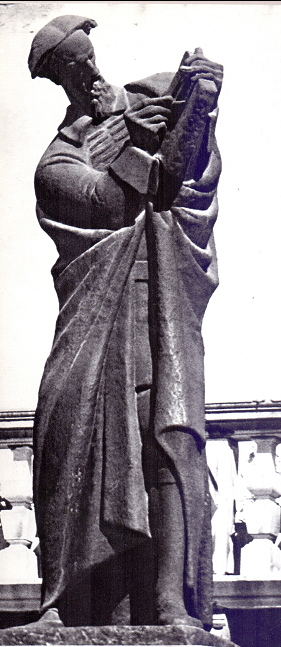 Marko Marulić, bronze, 1924
16
Ban Petar Berislavić, stone, 1933
17
The Monument of Grgur Ninski, bronze, 1927
18
The Monument of Josip Juraj Strossmayer, bronze, 1925-1926
19
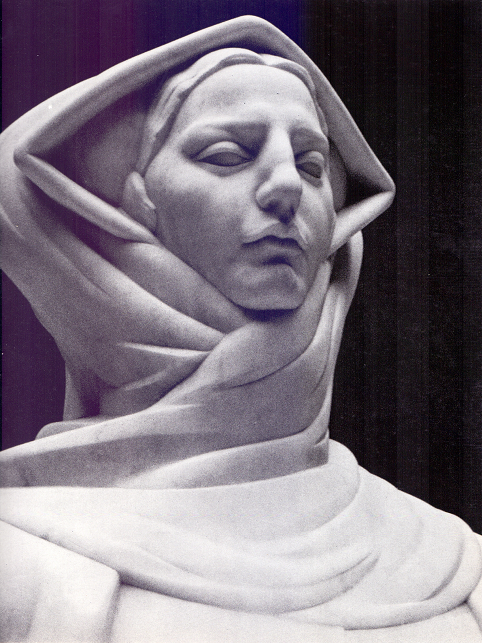 The History of Croats, marble, 1932
20
The Monument of Andrija Kačić Miošić in his native place Brist
21